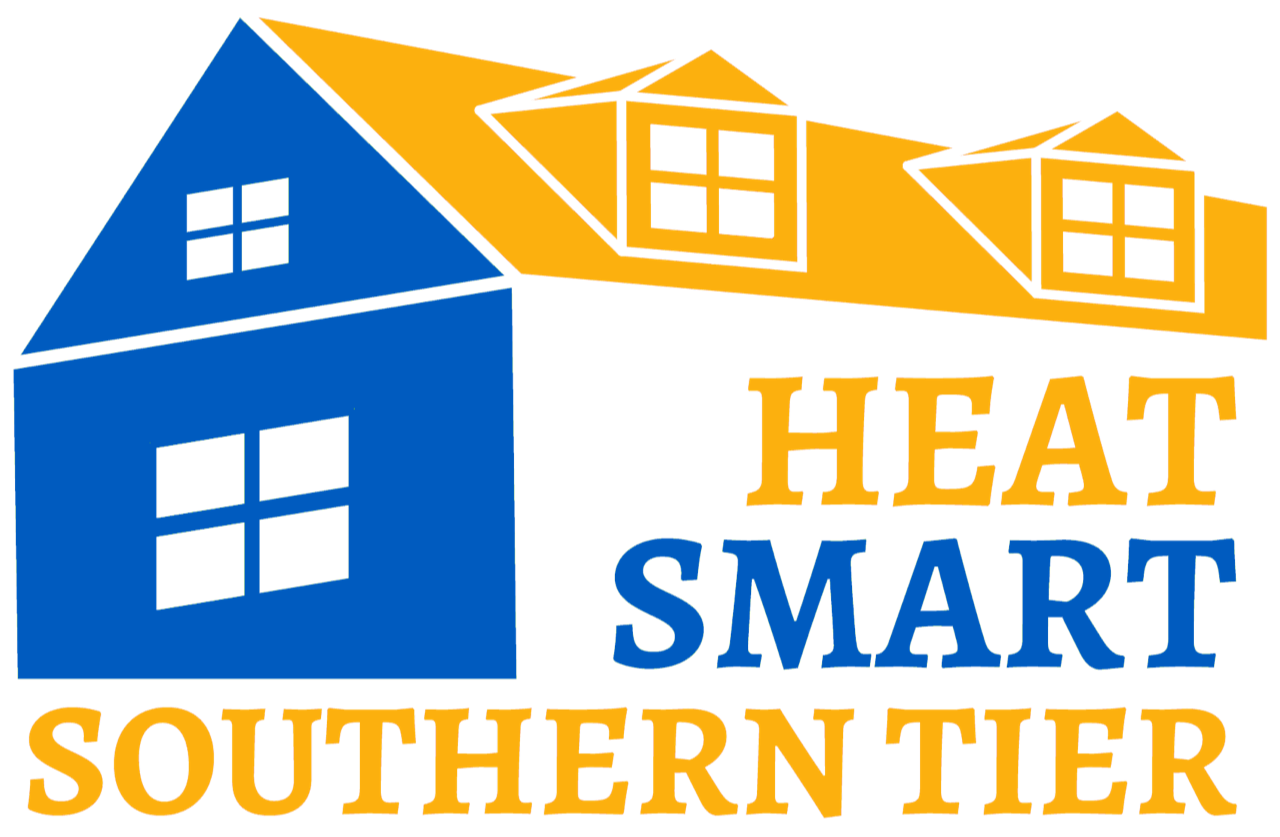 Adam Flint: Director of Clean Energy Programs
Anna Purtell: Sustainable Energy Coordinator
Eve Marks, Jeremy Jordan: Energy Corps Interns
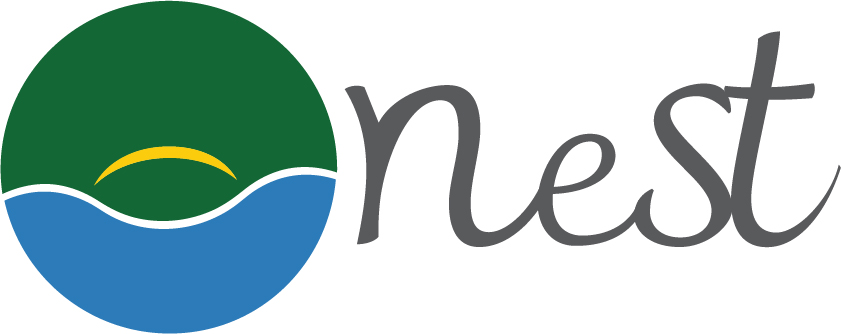 (607) 873-9220  |  nynest.org  |  info@nynest.org
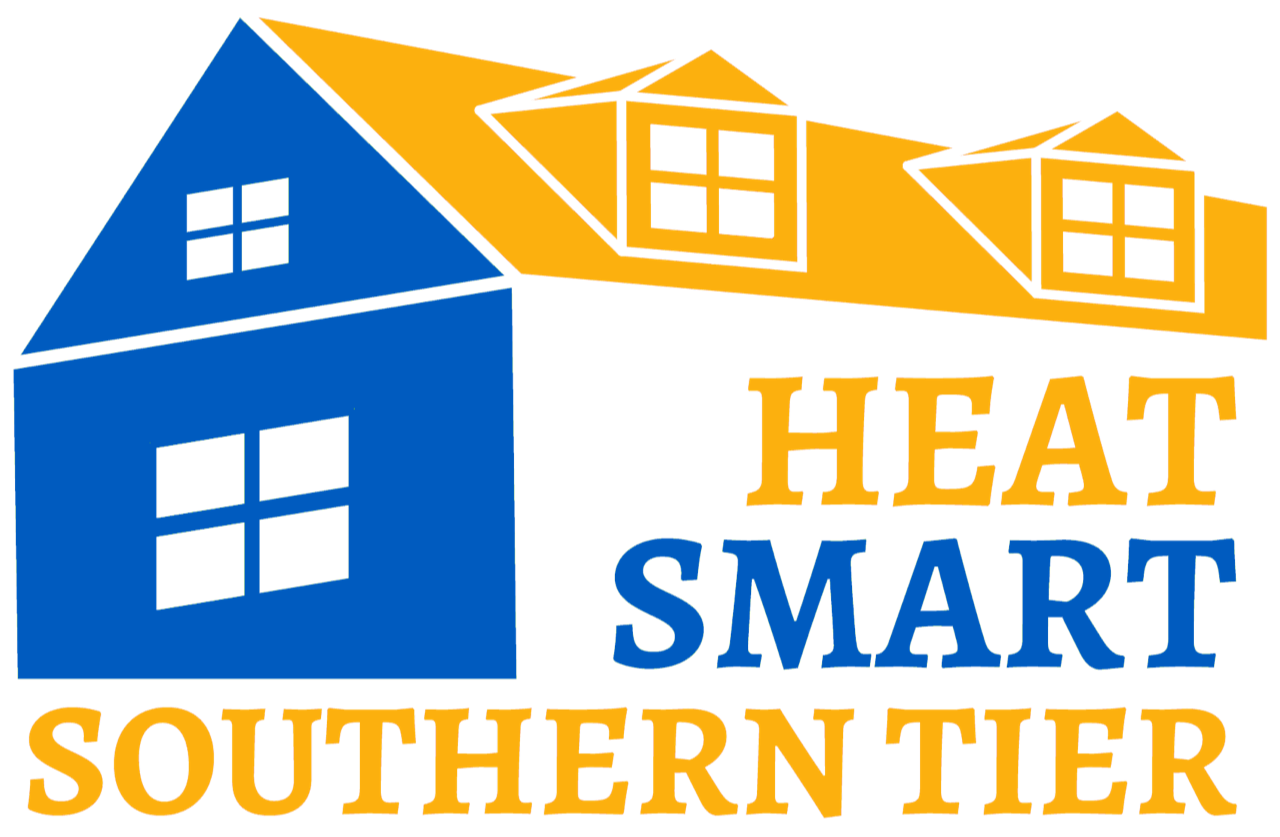 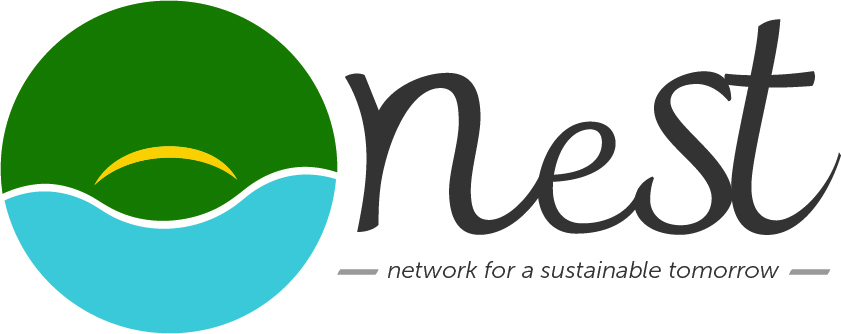 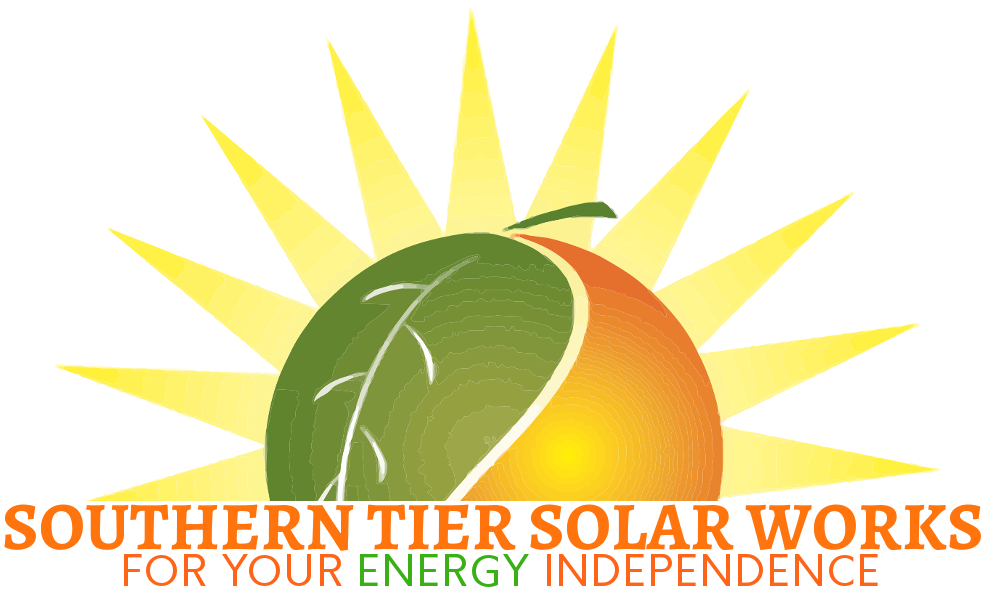 The Network for a Sustainable Tomorrow is a non-profit community-based network of programs working towards social, environmental, and economic justice and equity in our region. NEST catalyzes and convenes new initiatives and partnerships, and does outreach and education to build a stronger and more resilient Southern Tier.
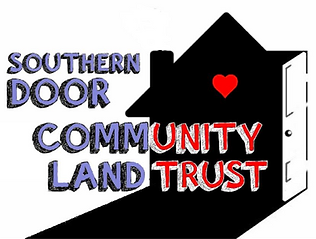 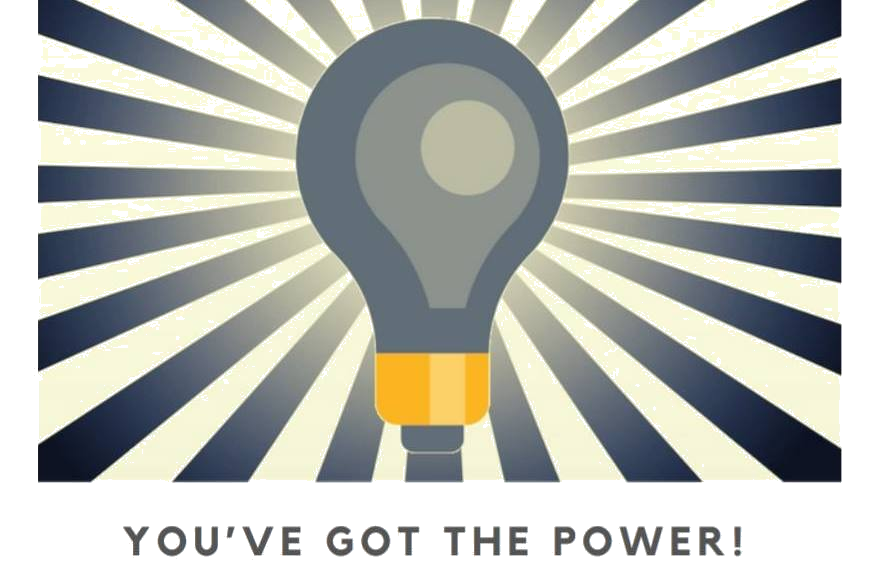 nynest.org
Overview
What is Heat Smart Southern Tier?
Why HeatSmart?
HeatSmart Technologies 
Weatherization and Home Energy Assessments
Heat Pump Technologies 
Incentives & Financing
Steps for Participating
What is HeatSmart Southern Tier?
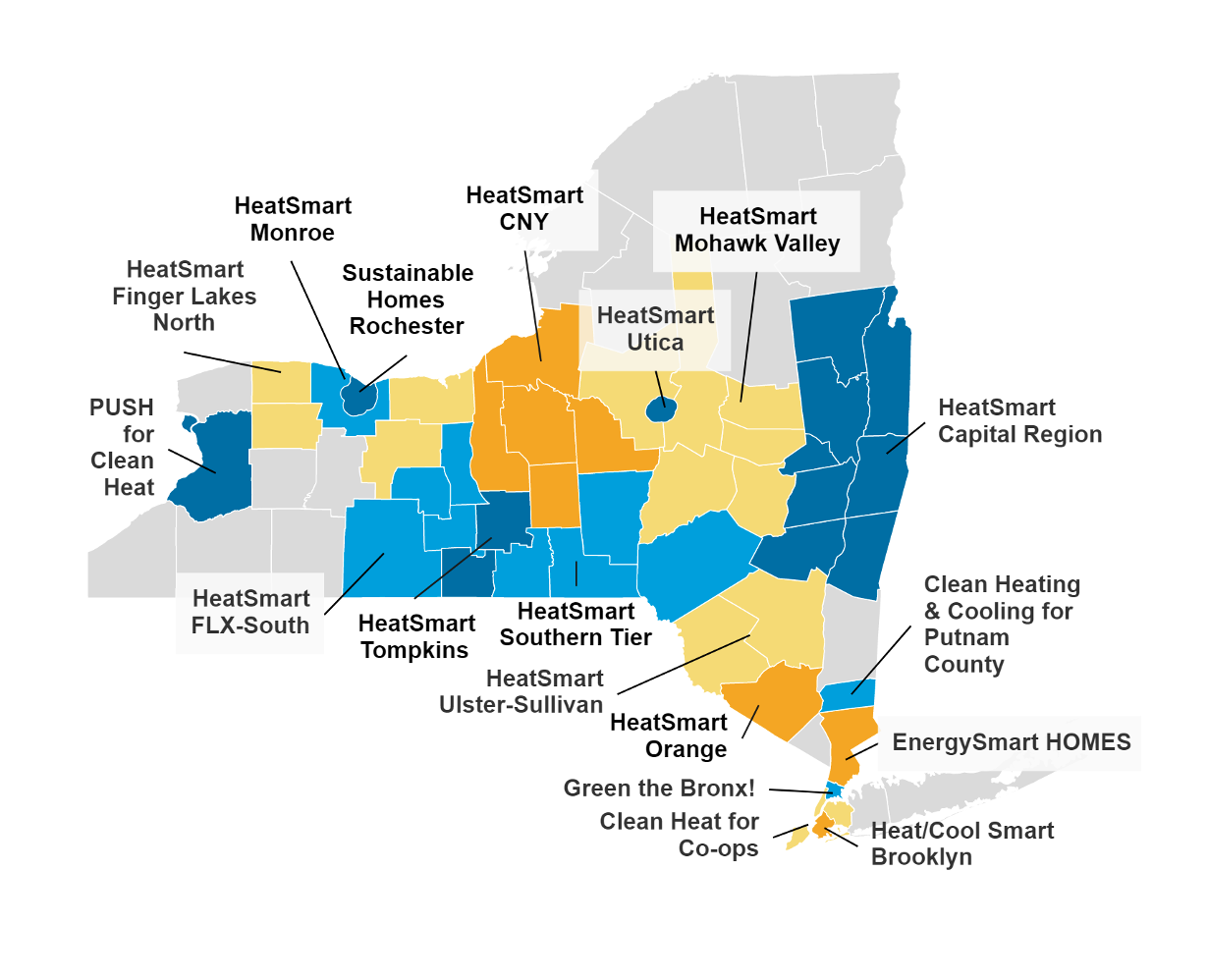 HeatSmart Southern Tier (HSST) is a NYSERDA-funded community outreach program that connects you to local heating and cooling and energy efficiency experts who offer the latest clean energy technologies

We work to educate the public about sustainable heating and cooling systems through our workshops, webinars and tabling events
Where Are We Now?
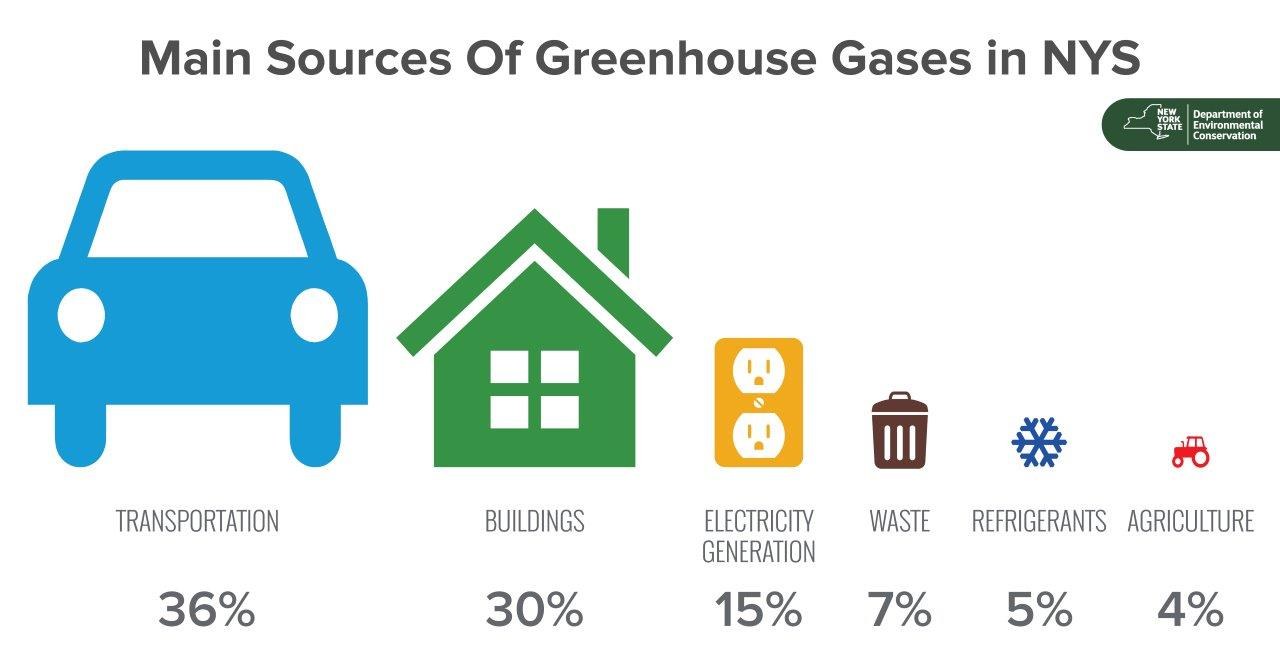 Benefits of HeatSmart Southern Tier
Reduce energy costs
Home comfort & safety
Reduce greenhouse gas emissions
Community awareness
In our collaboration with the Fenton Clean Energy Communities program, the village can receive points toward monetary awards and other benefits
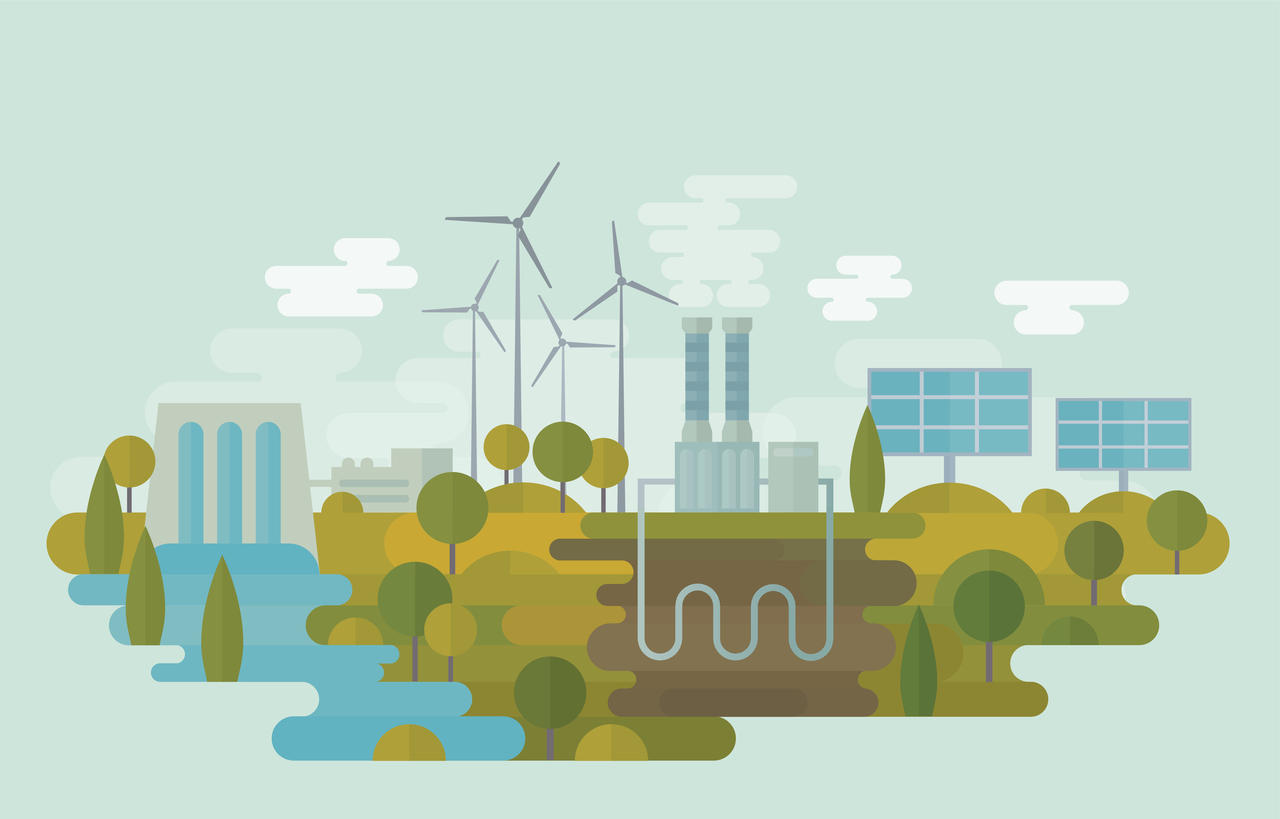 Clean Energy Communities (CEC)
The Clean Energy Communities program is run by NYSERDA that provides municipalities with the opportunity to be more sustainable in exchange for awards
Communities make energy efficiency and ‘green’ improvements to earn points. Once a community has earned a certain number of points, they receive an award
Fenton CEC
Fenton is a participating Clean Energy Community and you can help support the Town’s sustainability goals!
As residents sign up for our HeatSmart program, Fenton gets closer to reaching their clean energy goals and receiving grant money from NYS
Getting just five residents to sign contracts for energy efficiency improvements and heat pump installations benefits CEC campaigns, such as Fenton’s
HeatSmart Southern Tier Program Covers:
Weatherization
Heat Pumps
Ground Source 
Air Source
Water Heater
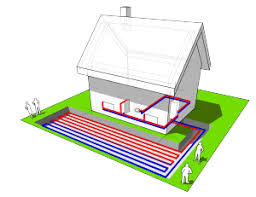 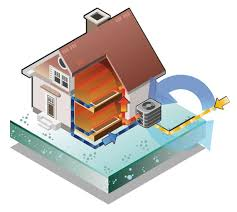 HeatSmart Southern Tier’s 
Competitively Selected Partners
Air Source Heat Pumps
Ground Source Heat Pumps
Home Performance and Efficiency
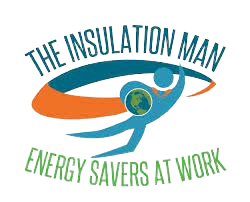 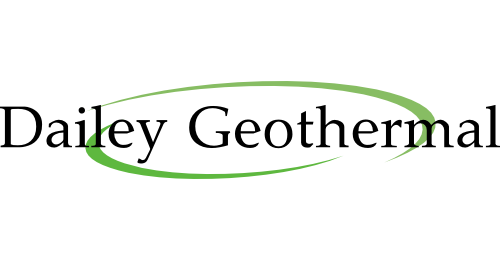 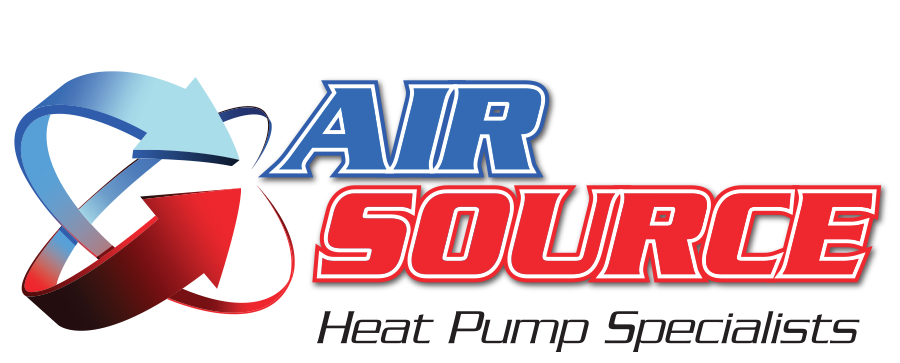 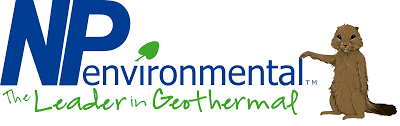 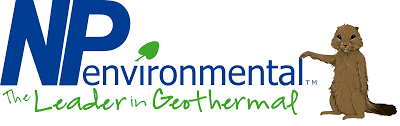 Pending New Partnership
(Delaware County)
(Delaware County)
(Delaware County)
Weatherization Benefits
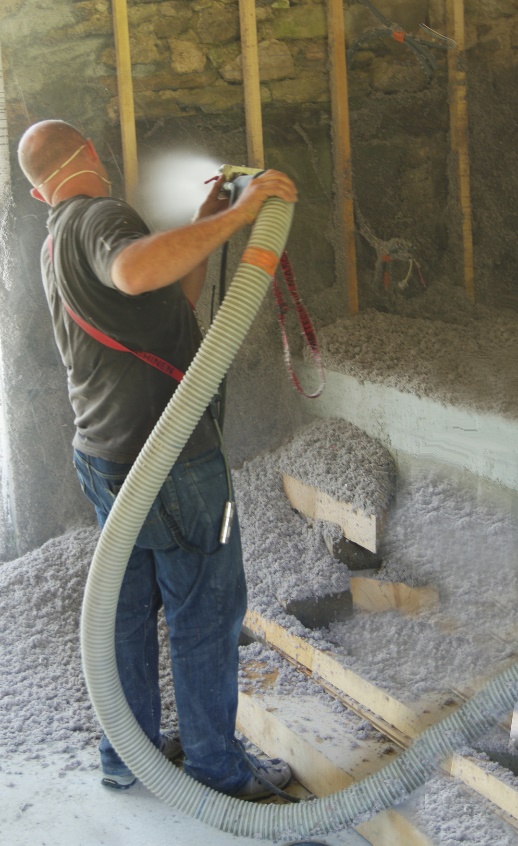 Reduce energy consumption and costs
Increase home safety
Improve home comfort
Reduce drafts
Improve humidity control
Improve indoor air quality
Reduce risk of ice dams
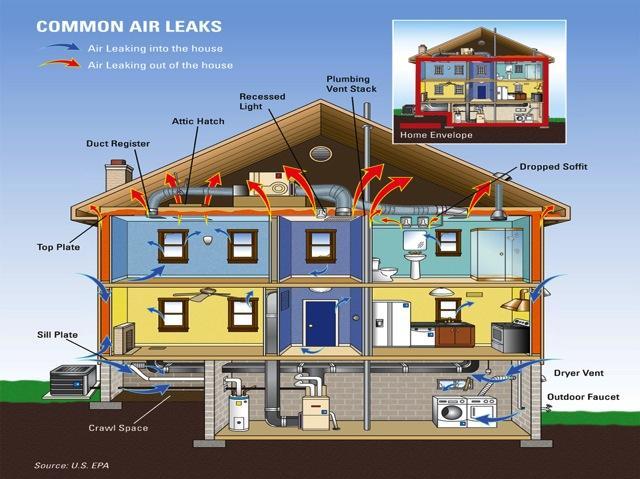 What is a Heat Pump?
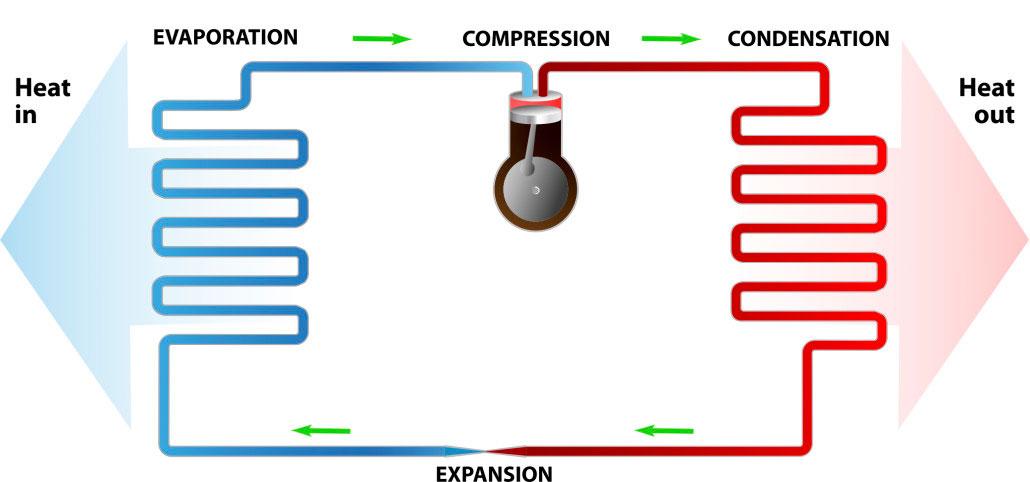 Types of Heat Pumps
Hot Water Heating
Space Heating & Cooling
Ground Source 
                     Heat Pump
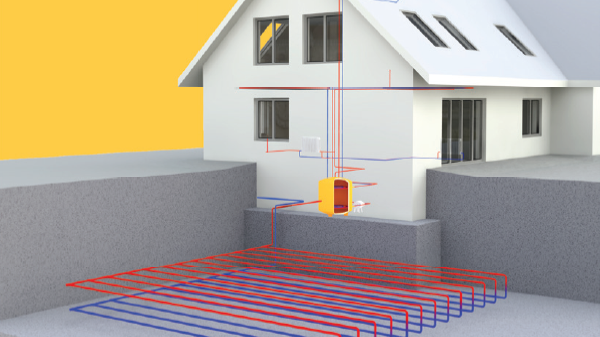 Air Source       Heat Pump
Heat Pump
     Water Heater
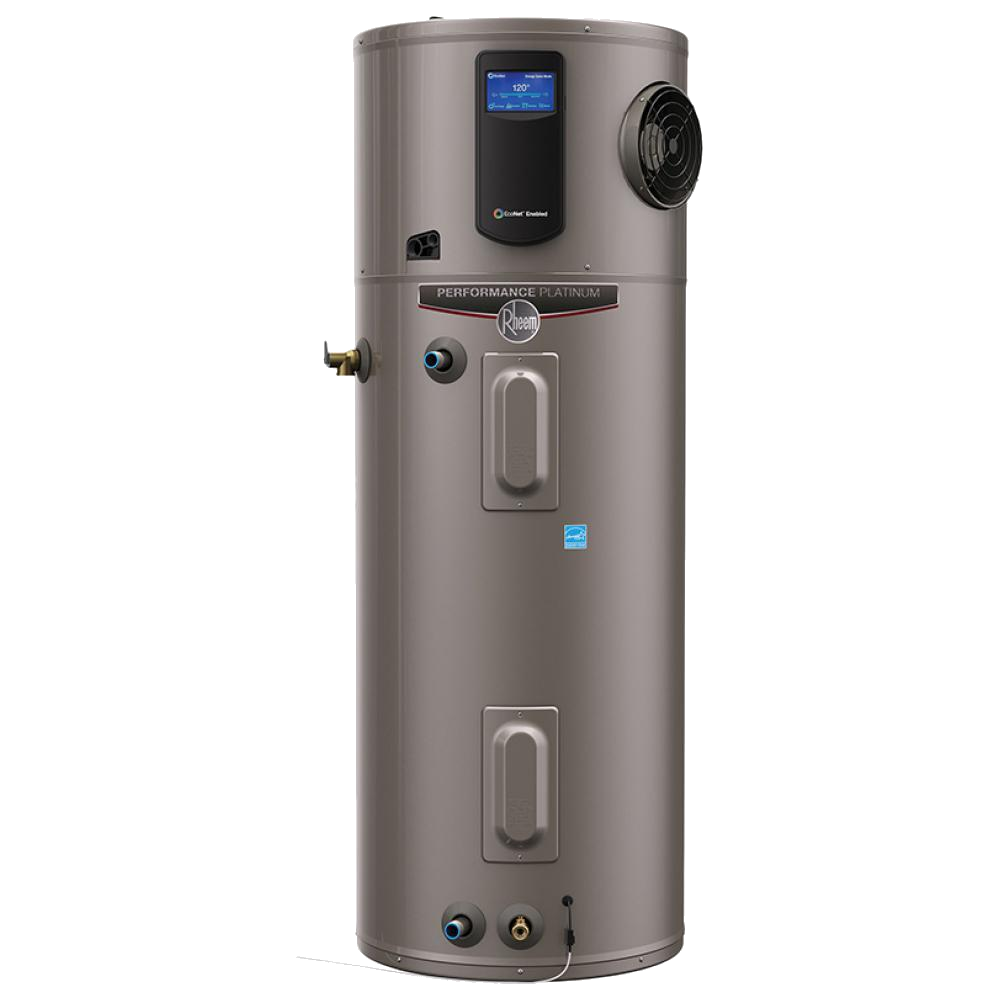 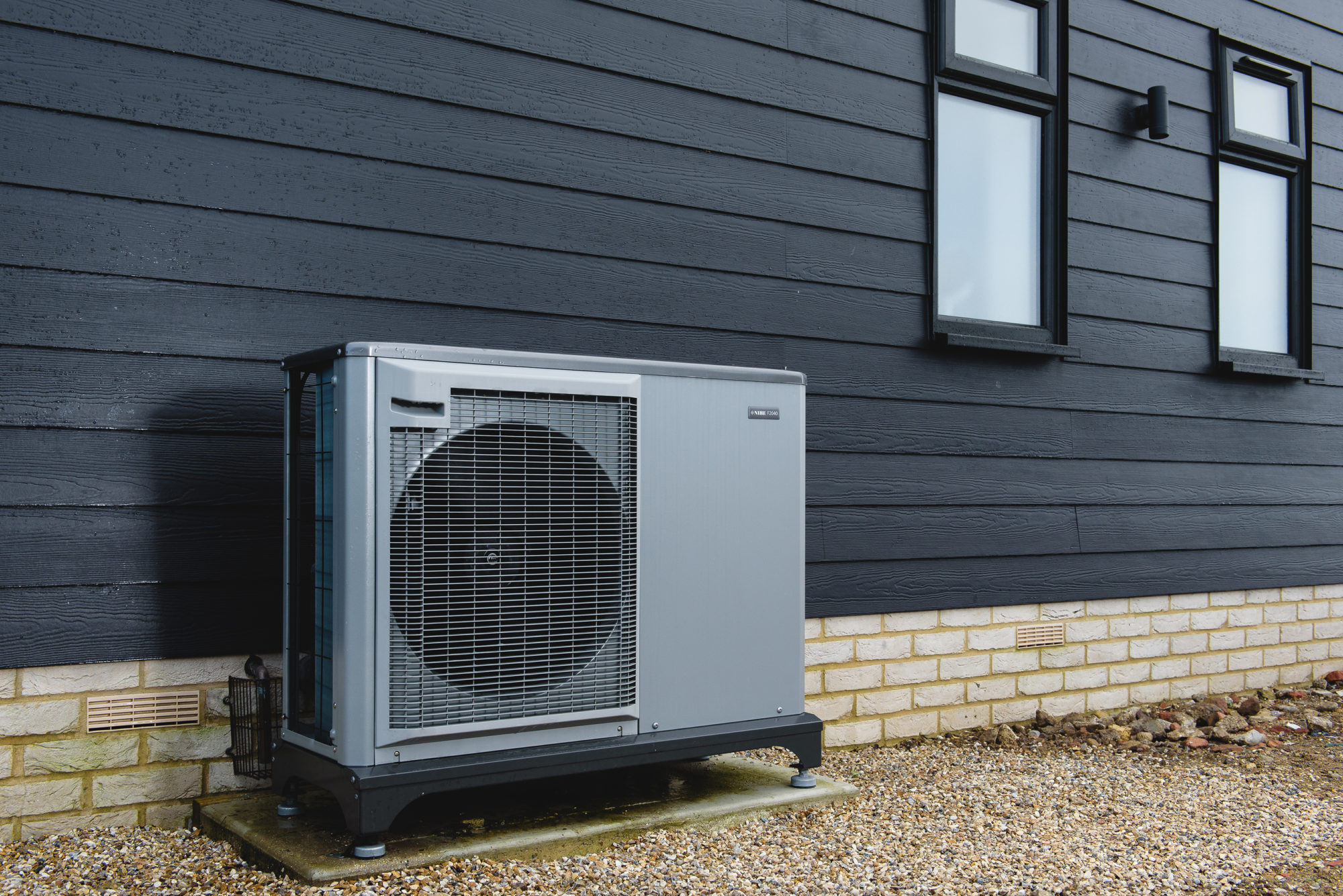 Types of Ground Source Heat Pumps
Closed Loop
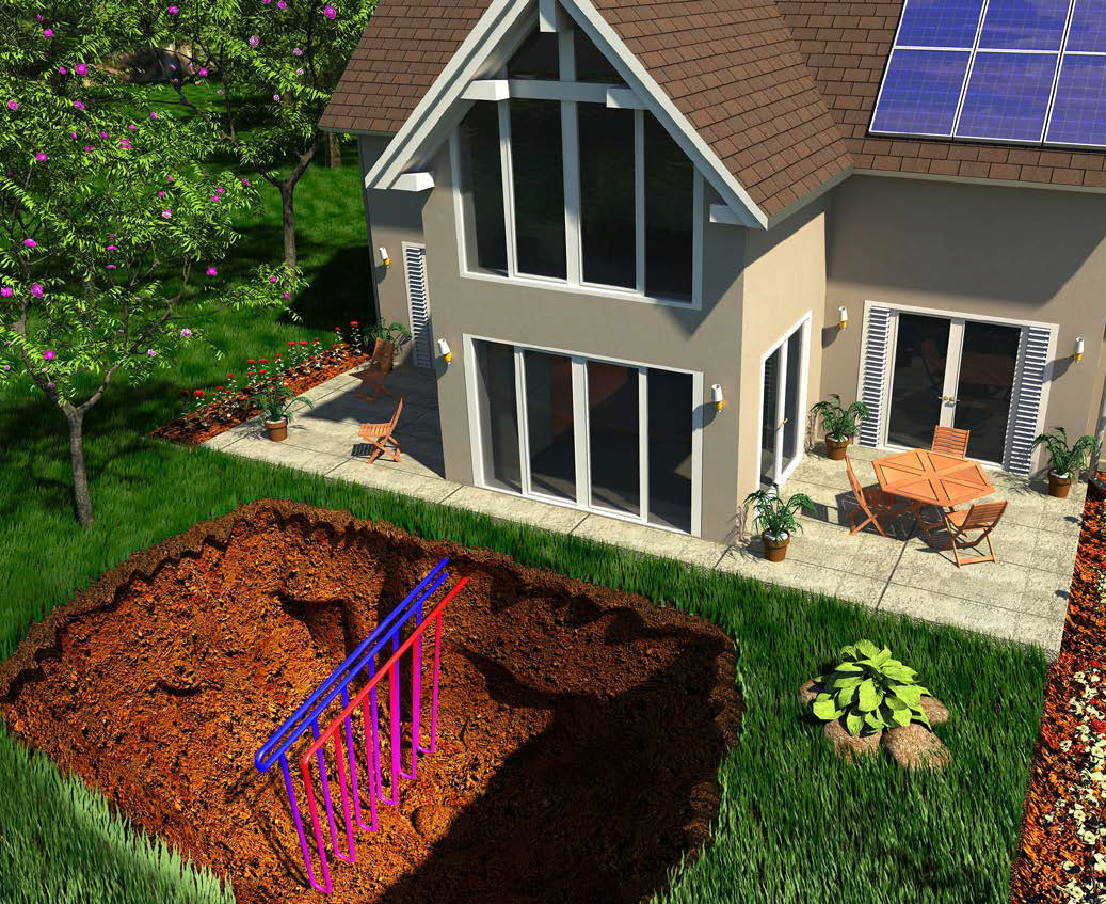 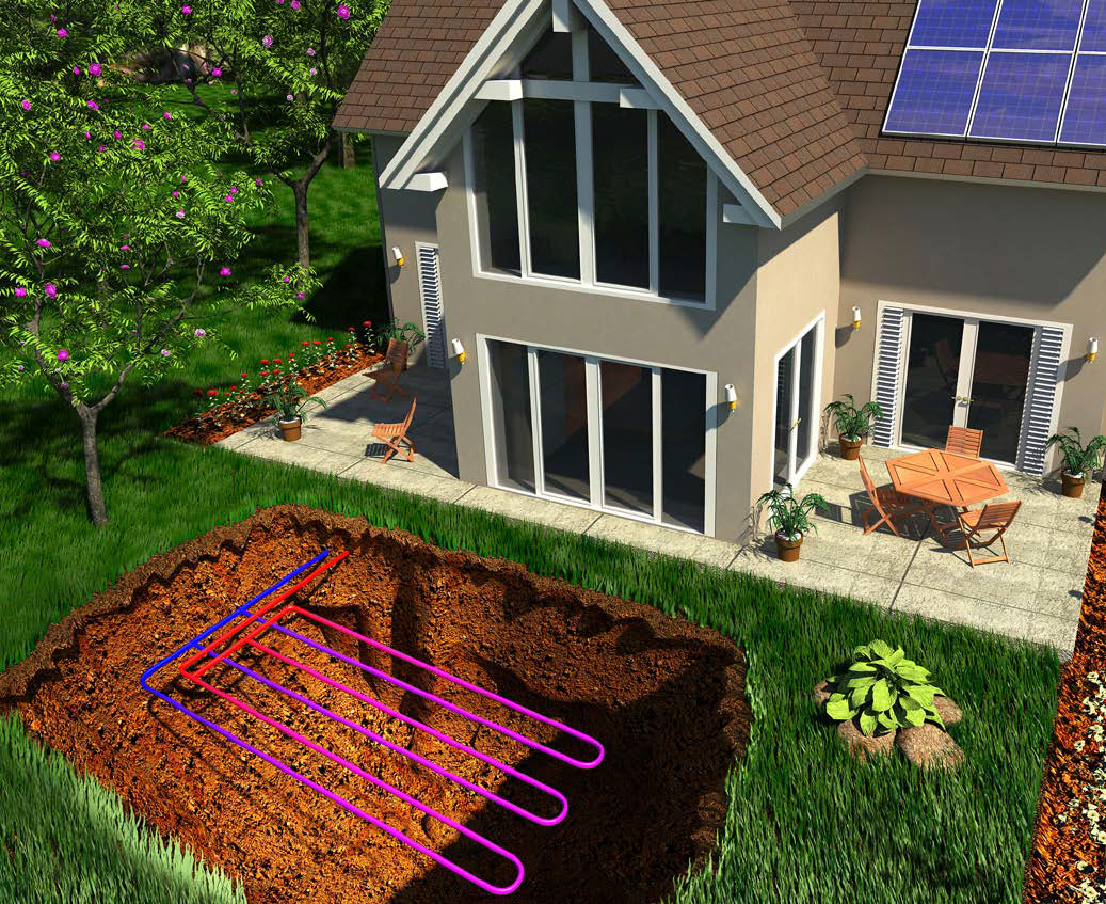 Horizontal
Vertical
Ground Source Heat Pump Benefits
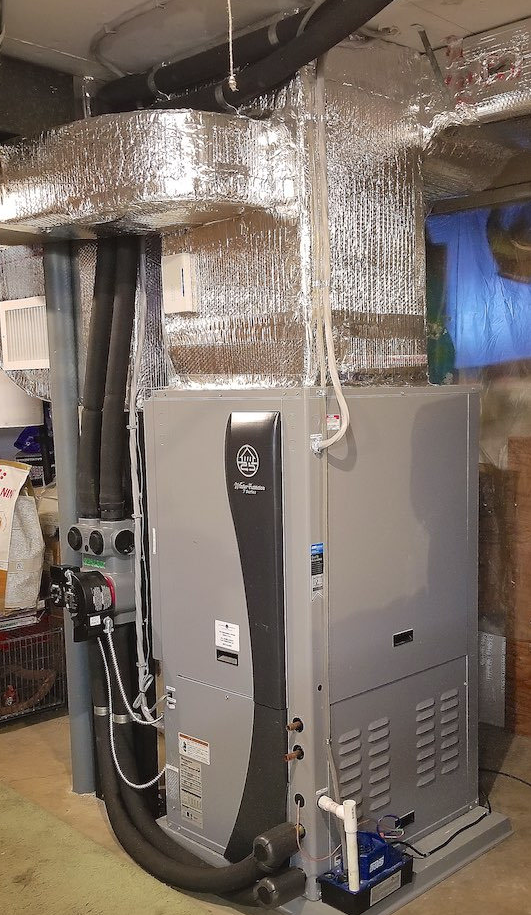 An efficient heating/cooling system 
Long system lifetime 
Eliminate fossil fuels from your home 
Can include domestic hot water
Air Source Heat Pumps
Ductless Heat Pumps
Outdoor Units
Indoor Units
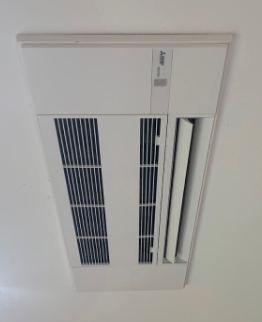 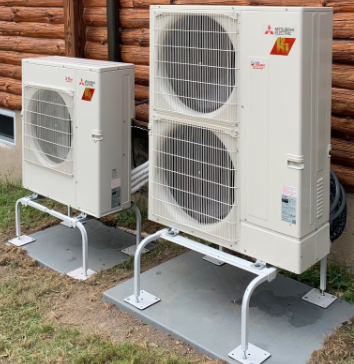 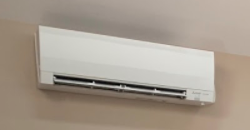 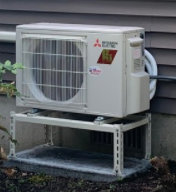 Wall Mount
Ceiling Cassette
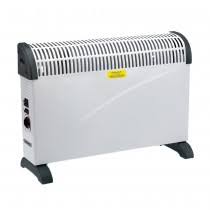 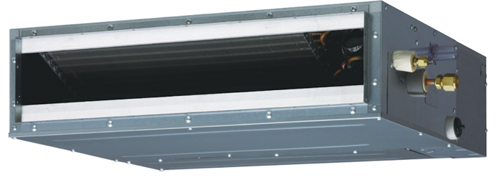 Mini Duct
Floor Mount
Air Source Heat Pumps Benefits
Energy savings
Full heating replacement not required
Flexible
Zone control
Air conditioning without ductwork
Quiet
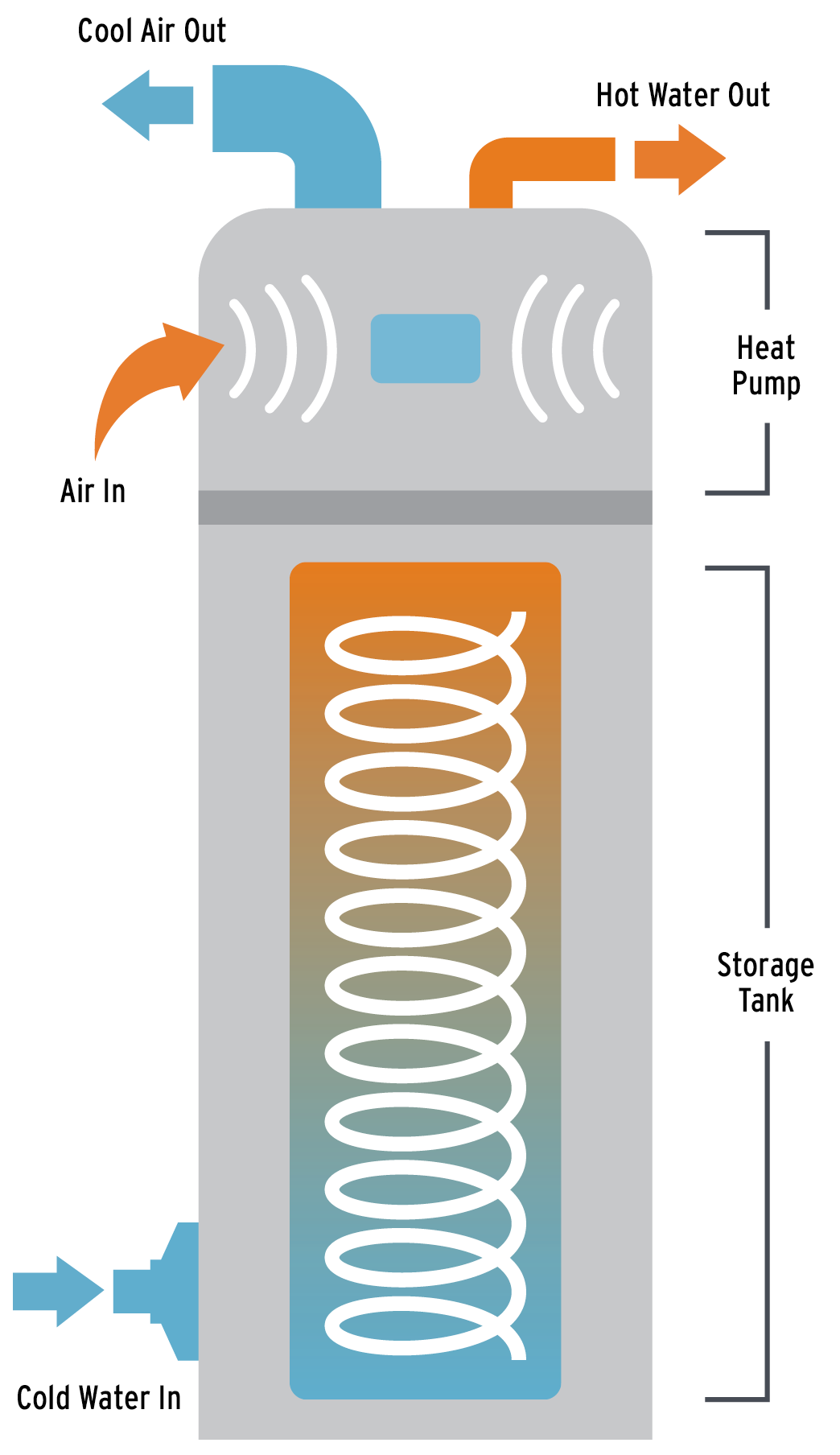 Heat Pump Water Heaters
Uses indoor air to heat your hot water
Has backup for meeting high demand

Benefits
More efficient than typical electric water heaters
Provides dehumidification
INCENTIVES and FINANCES
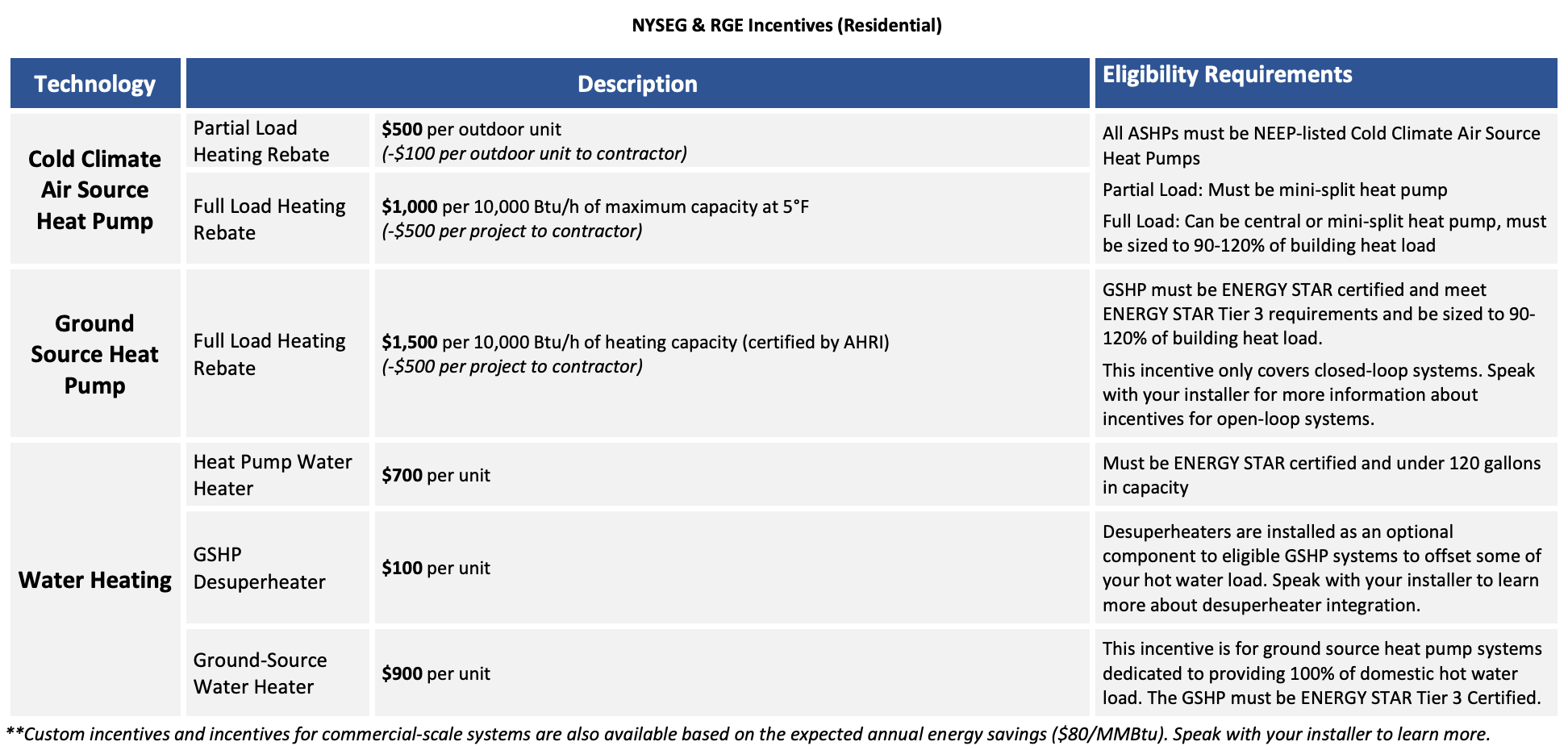 Heat Pump Tax Credits
Financing
Enabling Low and Moderate Income (LMI) Participation: Income-eligible programs
Assisted Home Performance with Energy StarEnergy Efficiency/Weatherization
Provides those who apply with a discount of 50% of project costs
Limit of $5,000 for single-family
Limit of $10,000 for 2-4 unit multi-family
Includes heat pumps
(Income levels subject to change)
Enabling LMI Participation: Income-eligible programs
EmPower NYEnergy Efficiency/Weatherization
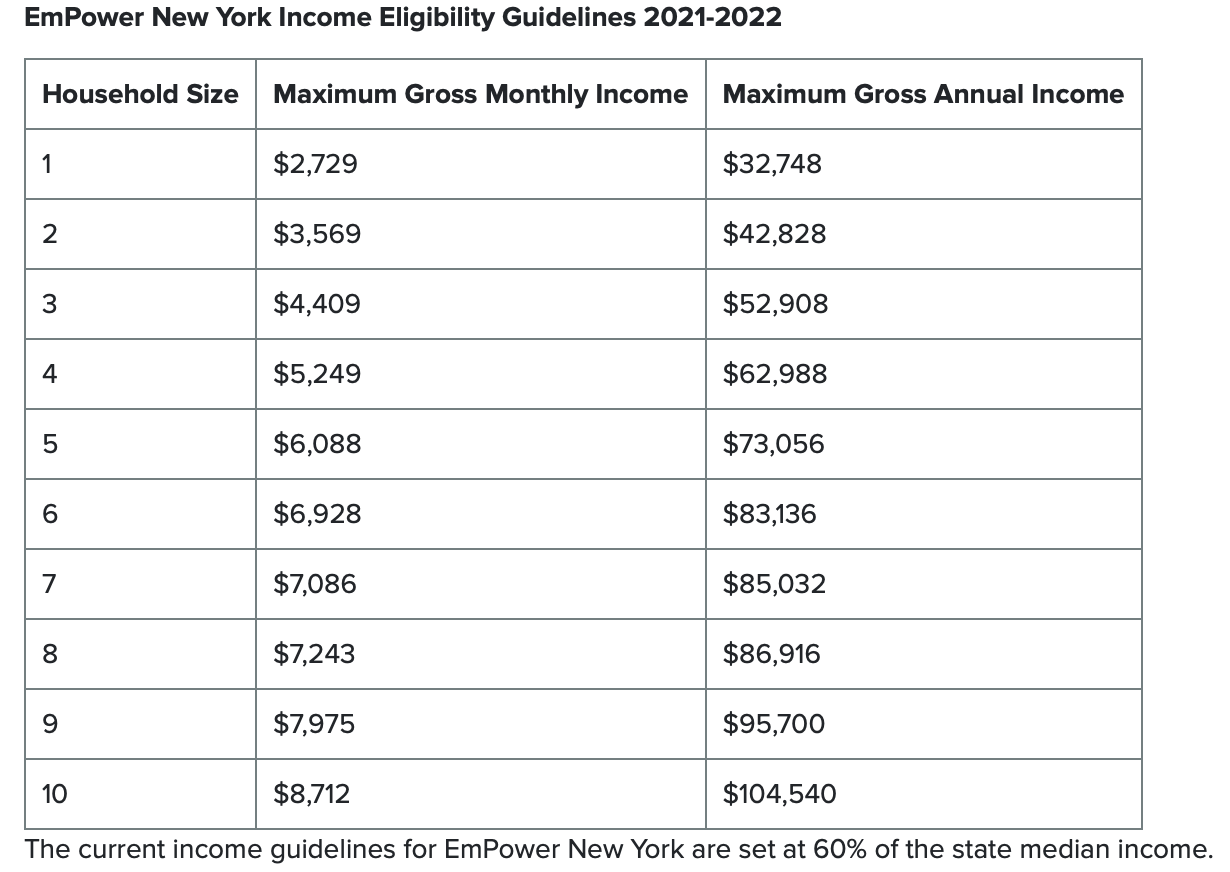 Available to homeowners that are under 60% of state median income that pay utility bills 
up to $10,000 off
Includes heat pumps
(Income levels subject to change)
Home Energy Audits
Residential Energy Audit (REAP Audit)
Free for anyone, but does not include diagnostic testing
Full Energy Audit including diagnostic testing
Market rate: Must pay fee
LMI: Must fill out joint application & have project done in order to be free
Diagnostic testing such as IR cameras
Steps for Participating
Sign up for a home energy assessment (and/or) sign up for a heat pump site assessment from HSST installer
Fill out the enrollment form
We will connect you with the appropriate installer
Receive a quote for energy improvements
Apply for incentives/financing (if applicable)
Sign contract for desired systems (if any)
Complete installation work
Dickinson Project: 
LMI Community Shared Solar
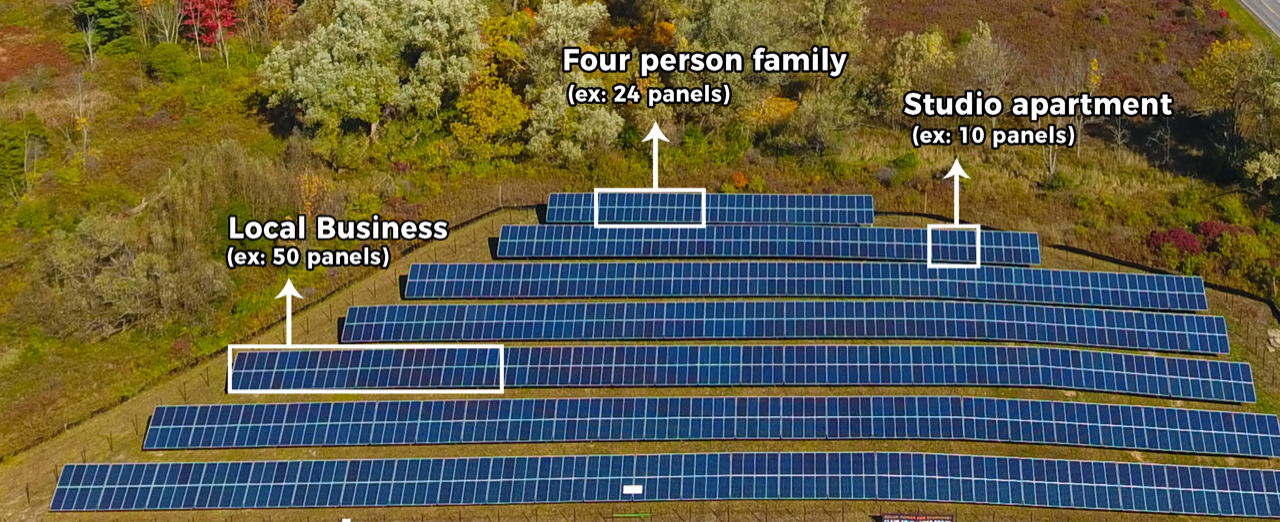 Receive 20% savings annually on your NYSEG bill.

Support locally produced renewable electricity & union jobs

Pre-enroll today to get your place in the queue!

Income qualification required

Join with no upfront cost or fees
Benefits and How It Works
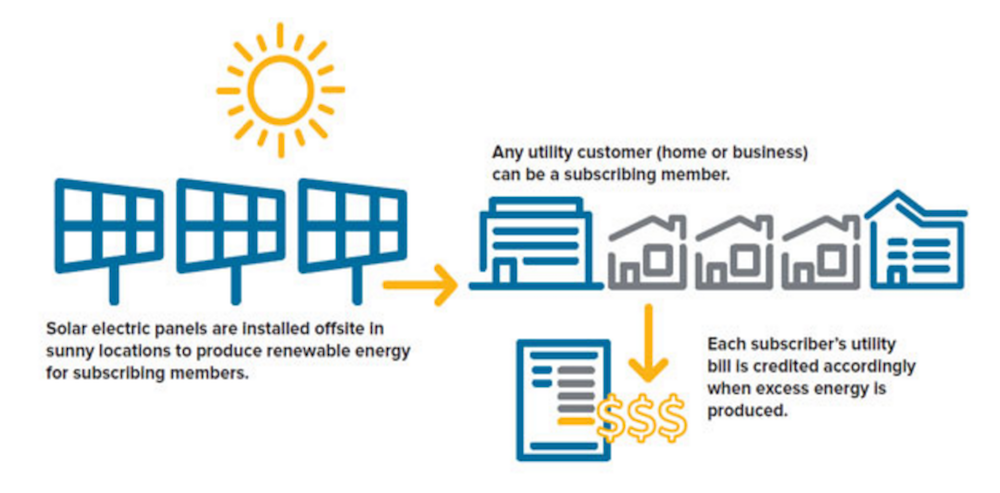